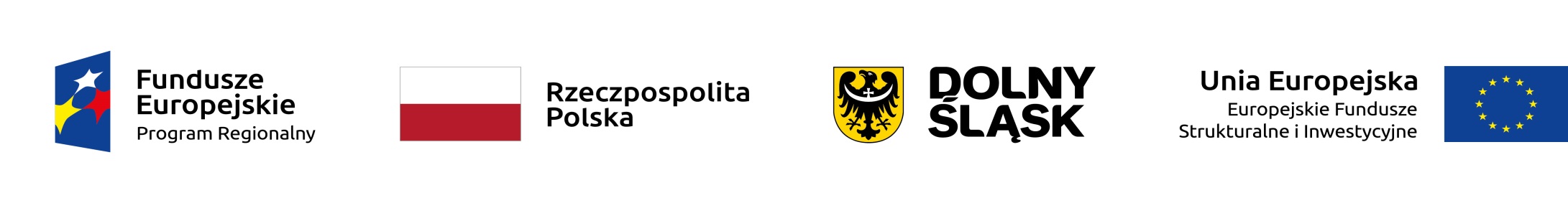 „Aktualizacja analizy ex-ante w zakresie możliwości zastosowania instrumentów finansowychw województwie dolnośląskim w okresie 2014-2020”
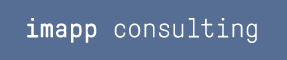 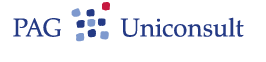 Badanie współfinansowane ze środków Unii  Europejskiej – Europejskiego Funduszu Społecznego  oraz ze środków Samorządu Województwa Dolnośląskiego w ramach Pomocy Technicznej Regionalnego Programu Operacyjnego Województwa Dolnośląskiego 2014-2020.
Cele badania
Wykonanie oceny stanu wdrażania instrumentów finansowych w ramach RPO WD 2014-2020 oraz aktualizacja możliwości i zakresu zastosowania instrumentów finansowych w ramach RPO WD 2014-2020 z uwzględnieniem weryfikacji poprawności i aktualizacji założeń podmiotowych i przedmiotowych obecnie wdrażanych instrumentów finansowych w celu podniesienia sprawności i efektywności ich wdrażania wraz z ew. aktualizacją i uszczegółowieniem strategii inwestycyjnej w zakresie ich wykorzystania.
Cele szczegółowe (wybrane):
Ocena stanu wdrażania instrumentów finansowych w ramach RPO WD 2014-2020 w następujących sferach tematycznych
aktualny poziom wydatkowania (udzielone pożyczki/ poręczenia) w podziale na poszczególnych pośredników oraz rodzaje instrumentów finansowych;
wskazywane przez pośredników finansowych i menadżera funduszu funduszy bariery w sprawnym wdrażaniu instrumentów finansowych, 
analiza zrealizowanych działań promocyjnych w sferze instrumentów finansowych i ich efektów;
analiza systemu monitorowania/sprawozdawczości instrumentów finansowych wraz z propozycją usprawnień;
wnioski i rekomendacje, wynikające z analizy stanu wdrażania i pojawiających się problemów.
2
Metodologia badania
Analiza desk research.
Indywidualne wywiady pogłębione IDI z przedstawicielami Instytucji Zarządzającej i instytucji pośredniczących w RPO WD, menedżera funduszu funduszy (BGK) oraz pośredników finansowych  i potencjalnych pośredników finansowych w ramach RPO WD 2014-2020 (25 IDI).
Telefoniczne wywiady pogłębione z  ostatecznymi odbiorcami wsparcia w obszarze energetyki  oraz wybranych innych instytucji (15 ITI/TDI).
Wywiady telefoniczne wspomagane komputerowo z odbiorcami ostatecznymi wsparcia w ramach Działania 1.5 RPO WD (n-=251), odbiorcami ostatecznymi wsparcia w ramach PI 8iii (n=36) oraz z potencjalnymi odbiorcami wsparcia – dolnośląskimi MŚP (n=401)	
Wywiady internetowe wspomagane komputerowo (CAWI) z potencjalnymi odbiorcami instrumentów finansowych w obszarze energetyki (n= 160).
Badanie metodą tajemniczego klienta.
Panel ekspercki.
3
Katalog instrumentów finansowych – Działanie 1.5 RPO WD
4
Katalog instrumentów finansowych – Działania 3.1, 3.2. 3.3 i 8.3 RPO WD
5
Dostęp do finansowania zewnętrznego (kredyt, pożyczka, leasing) przez MŚP
kredytu obrotowego odmówiono 1,2% firm w regionie (13,7% firm, które się o niego starało) – ok. 2 tys. firm
finansowania zewnętrznego inwestycji odmówiono 0,9% firm w regionie (9,7% spośród aplikujących) – ok. 1,5 tys. firm
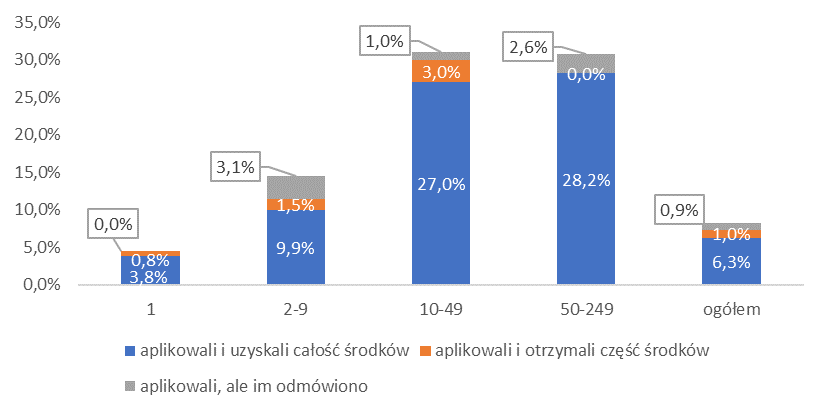 6
Dostęp do finansowania zewnętrznego (kredyt, pożyczka, leasing) przez MŚP
2,8% przedsiębiorstw zrezygnowało z aplikowania o śr. zewnętrzne z powodu przekonania o braku możliwości jego uzyskania – ok. 4,7 tys. firm
7,2% firm zrezygnowało z aplikowania o śr. zewnętrzne z powodu niekorzystnych warunków (np. wysokie oprocentowanie, prowizja)– ok. 12 tys. firm; szczególnie dużo wśród samozatrudnionych i pozostałych mikroprzedsiębiorstw
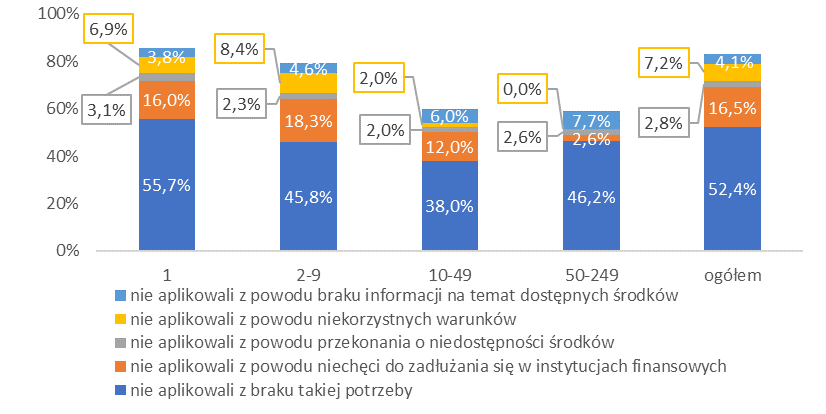 7
Porównanie IF w 1.5 i oferty komercyjnej
MŚP - oprocentowanie kredytów komercyjnych
MŚP w regionie i o.o. IF w Dz. 1.5 – dostęp do finansowania komercyjnego
o.o. – przewagi IF nad ofertą komercyjną
8
Oszacowanie luki finansowej
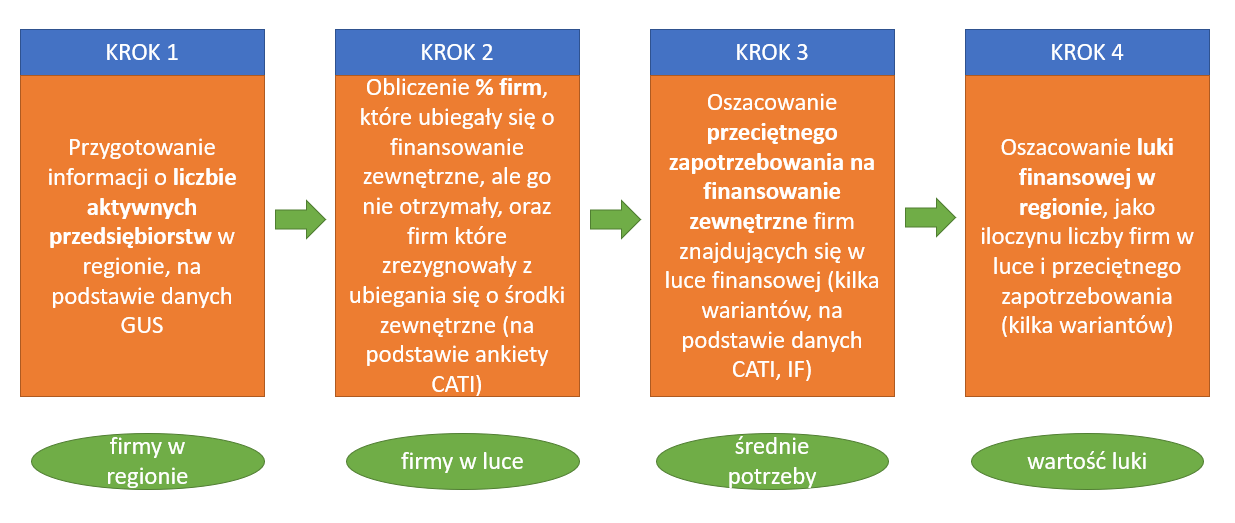 9
Wybrane aspekty wsparcia w ramach Działania 1.5 RPO WD
Wśród odbiorców  ostatecznych 89,8% stanowią mikroprzedsiębiorcy ,a 26,6% start upy.
Problemy z zapewnieniem wkładu własnego - linia finansowa DFR.
Wskaźnik określonej liczby pożyczek – nieco kontrowersyjny.
Postulaty wydłużenia zapadalności pożyczek, szczególnie po zwiększeniu ich maksymalnej kwoty.
Wymóg rozliczenie wydatków w określonym czasie – korzystne zmiany, ale nadal pewne problemy.
Zbyt rzadkie przetargi – brak ciągłości oferty finansowania.
Ograniczona komplementarność, ale praktycznie brak konkurencyjności.
Sprawnie realizowany projekt poręczeniowy – obecnie duża rzadkość.
10
Wskaźniki produktu w ramach PI 3c (na 31 grudnia 2019)
11
Pożyczka na produkcję i dystrybucję energii ze źródeł odnawialnych
TISE podpisało umowę 15 maja 2019 na 50 mln złotych.
Pośrednik udzielił 18 pożyczek na łączną kwotę 9,2 mln złotych (7,9 mln zł wkładu UE+BP).
Portfel zbudowany jest w 16%, minęło już 23% czasu (do 14.03.2022 r.)
Obszary wsparcia: miasta i obszary podmiejskie / stabilne MŚP / wyłącznie fotowoltaika
Motywacje: niskie i stałe oprocentowanie
Bariery: długi okres zwrotu, oczekiwanie dotacji/brak zachęt, brak środków na promocję 
Konkurencja: banki komercyjne, współpracujące z instalatorami PV (+gwarancja BiznesMax)
Trendy: wzrost skali inwestycji fotowoltaicznych
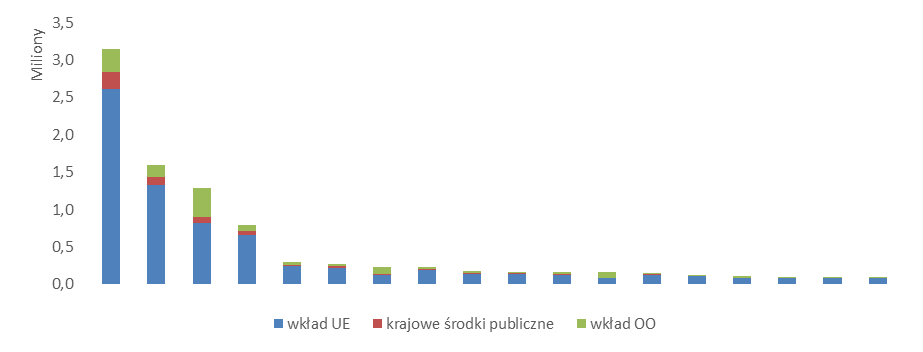 12
Pożyczka na efektywność energetyczną MŚP
TISE podpisało umowę 20.04.2018 na 34 mln zł.
FRW/WARR podpisało umowę 9.08.2018 na 34 mln zł.
Pośrednicy udzielili 26 pożyczek na łączną kwotę 43,5 mln złotych (21,1 mln zł wkładu UE+BP).
TISE: 61% czasu, 42% kwoty (do 21.09.2021)
FRW/WARR: 45% czasu, 20% kwoty (do 23.02.2021)
Obszary wsparcia: miasta i obszary podmiejskie / stabilne, energochłonne MŚP / linie produkcyjne
Motywacje: niskie oprocentowanie
Bariery: wąski zakres wsparcia, progi finansowe, OZE wyłącznie jako komponent, audyt dla mikrofirm
Konkurencja: pożyczka rozwojowa, oferta WFOŚiGW
Trendy: wzrost cen energii + spowolnienie
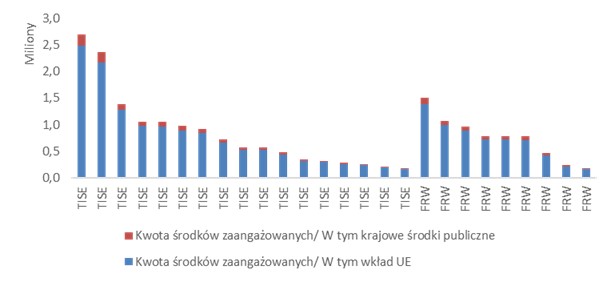 13
Pożyczka na efektywność energetyczną w sektorze mieszkaniowym
Alior Bank podpisał umowę 19.10.2018 na 42 mln zł.
Pośrednik udzielił 8 pożyczek na łączną kwotę 3,1 mln złotych (2,8 mln zł wkładu UE+BP).
Portfel zbudowany jest w 7%, minęło 38% czasu* (do 06.12.2021 r.)
Obszary wsparcia: małe i średnie miasta / wspólnoty mieszkaniowe / ocieplenie ścian i dachu
Motywacje: niskie i stałe oprocentowanie, okres
Bariery: próg 25%, obciążenia proceduralne i finansowe, wąski zakres wsparcia, konkurencja
Konkurencja: FTiR, WFOŚiGW, banki komercyjne (BOŚ, ING, BNP, PKO BP, Bank Pocztowy)
Trendy: stabilnie słabnący popyt zwłaszcza w dużych podmiotach, rosnąca rola wspólnot
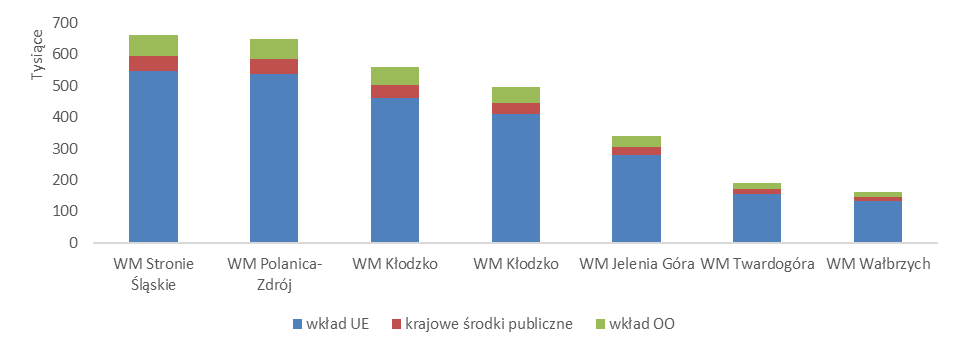 14
Dziedziny i skala zainteresowania ostatecznych odbiorców – główne wnioski
Pożyczka na produkcję i dystrybucję energii z OZE
Pożyczka na EE w sektorze MŚP
Pożyczka na EE w sektorze mieszkalnictwa
delikatny wzrost deklaracji inwestycji w stosunku do 3 lat
zakres potrzeb zbliżony, wzrost deklaracji w zakresie OZE
30% inwestorów nie kwalifikowałoby się do wsparcia
32% zna ofertę
wzrost skali planów inwestycyjnych w stosunku do ost. 3 lat
największe kwoty: spółki JST, inwestorzy PV, klastry energii
71% nie słyszało o pożyczce
11% MŚP planuje inwestycje w OZE lub EE
dominują firmy z sekcji przetwórstwa przemysłowego, stabilne i w dobrej kondycji
15
Mikropożyczka na rozpoczęcie działalności gospodarczej (PI 8iii)
Łączna kwota do wykorzystania: 55,7 mln zł (11 mln euro z UE + 15% wkład krajowy)
2 umowy z pośrednikami: Funduszem Regionu Wałbrzyskiego (6,1 mln zł) i Polską Fundacją Przedsiębiorczości (3,0 mln zł)
Powolne wdrażanie: udzielono 125 mikropożyczek na łączną kwotę 7,7 mln zł (średnia 61,5 tys. zł)
cel: tworzenie nowych i trwałych miejsc pracy
odbiorcy: bezrobotni i bierni zawodowo>30 lat, zwłaszcza osoby w trudnej sytuacji na rynku pracy (+ nowe grupy o.o.
trendy: przyspieszenie udzielania Mikropożyczek w 2019 r. (100 o.o.)
stopa bezrobocia
liczba bezrobotnych
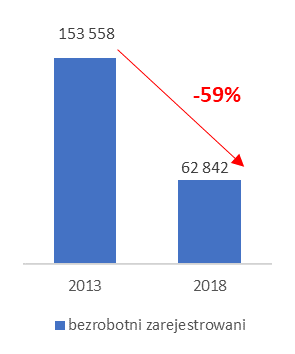 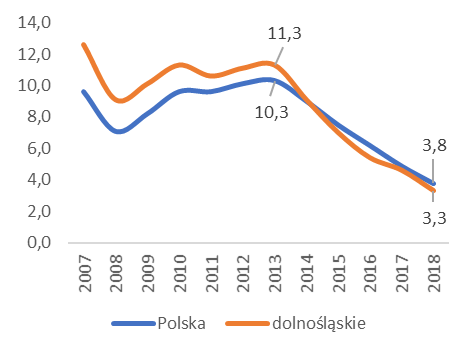 16
Działania promocyjne i informacyjne
Kluczowa rola informacji od znajomych i rodziny.
73% badanych ostatecznych odbiorców w ramach Działania 1.5 zdecydowanie lub raczej zgadza się z opinią zgodnie z którą informacje na temat poręczeń i pożyczek są łatwo dostępne.
W badaniach jakościowych zwracano jeszcze uwagę na to, że ani na stronie RPO WD, ani na stronie DIP nie ma oddzielnej zakładki o instrumentach finansowych w ramach RPO WD, ani choćby przekierowania na stronę BGK o instrumentach finansowych w ramach RPO
Idealne byłoby, aby parametry produktu finansowego i sam produkt były stabilne na przestrzeni wielu lat (casus premii termomodernizacyjnej i premii technologicznej.
Szeroka gama kanałów promocyjnych wykorzystywanych przez pośredników finansowych
17
Okres programowania UE 2021-2027
Zastosowanie instrumentów łączących cechy finansowania bezzwrotnego i zwrotnego – odpowiednie przygotowanie pośredników finansowych oraz instytucji odpowiedzialnych za wdrażanie  RPO.
Bardzo poważny problem wyższego wkładu krajowego (obecnie planuje się 45%).
Ograniczenie liczby i czasu trwania kontroli.
Większą otwartość na ryzyko i stąd zwiększenie dopuszczalnej szkodowości poręczeń i szczególnie pożyczek.
Upraszczanie procedur i zwiększania przejrzystości konkretnych dokumentów aplikacyjnych po stronie pośredników finansowych.
18
Rozkład przestrzenny ostatecznych odbiorców
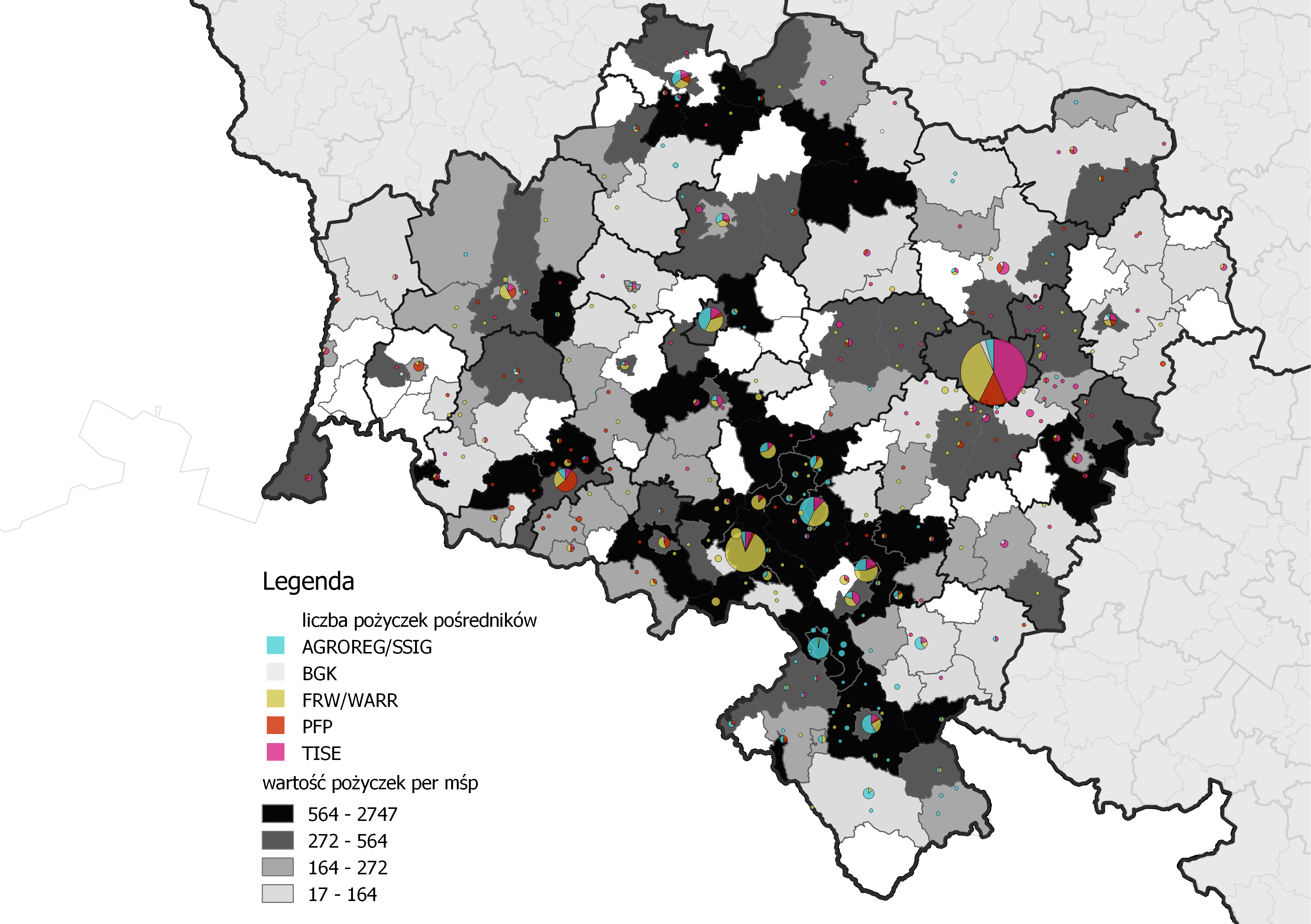 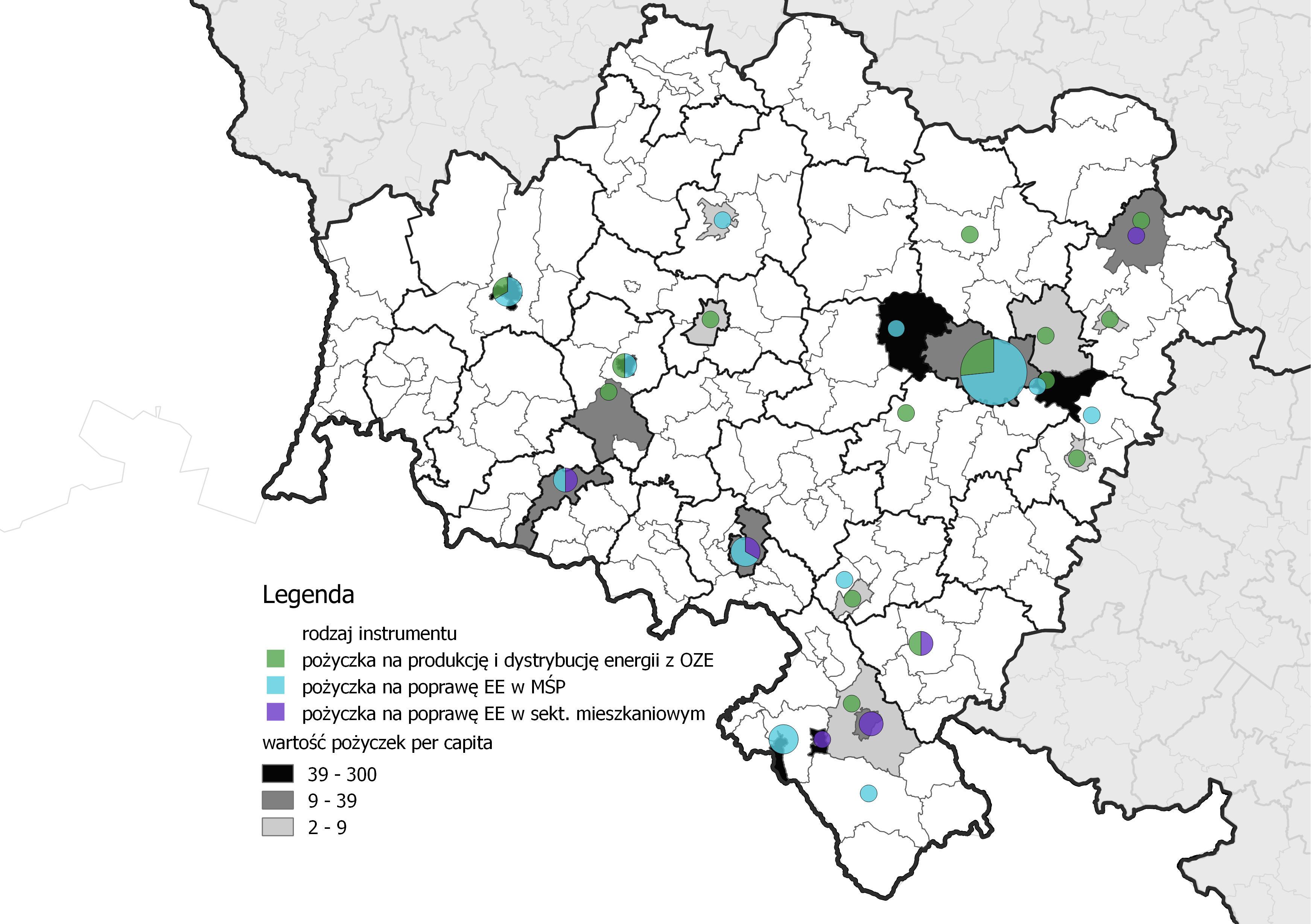 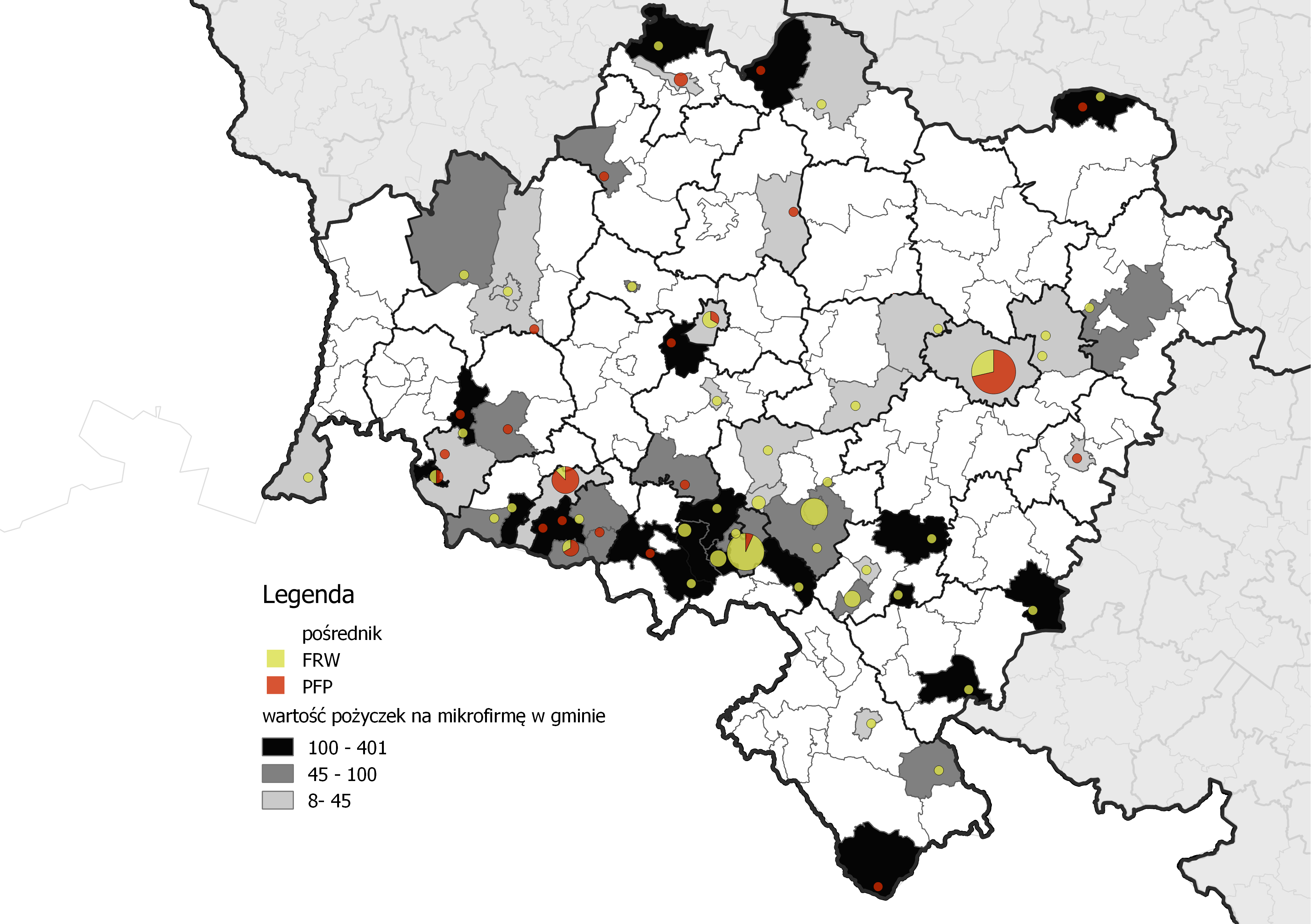 Wrocław: 360 pożyczek
19
Rozkład przestrzenny ostatecznych odbiorców
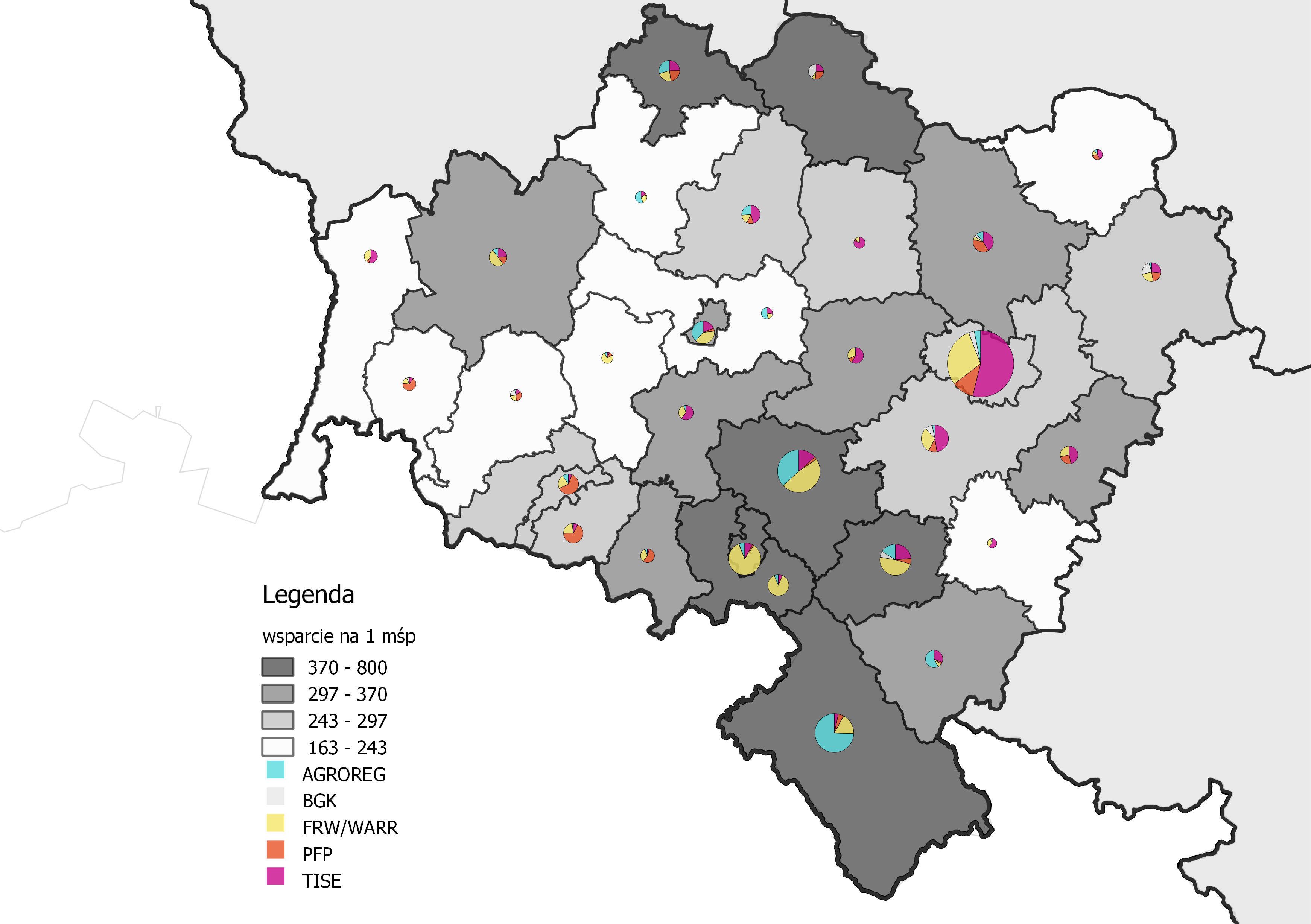 Bliskość pośrednika finansowego ma znaczenie. Widoczna jest ponadprzeciętna koncentracja wsparcia w powiatach położonych najbliżej FRW oraz SSIG. 
Pozaregionalni pośrednicy (TISE, PFP) koncentrują się natomiast wokół większych miast (Wrocław – TISE, PFP, Jelenia Góra – PFP).
Wrocław: 360 pożyczek
20
Wnioski i rekomendacje – okres 2014-2020 (1)
Wniosek i rekomendacja 1
Wbrew doświadczeniom niektórych innych regionów wdrażanie (po długotrwałym procesie wyboru) instrumentu poręczeniowego przebiega bez większych problemów, choć pojawiają się drobne bariery formalne, związane z brakiem uwzględnianie specyfiki instrumentów poręczeniowych → warto rozważyć umożliwienie skorzystania z prawa opcji przez pośrednika poręczeniowego, aby utrzymać zwiększoną dostępność poręczeń nie tylko na poziomie centralnym, ale także regionalnym
Wniosek i rekomendacja 2
Istnieje zagrożenie niewydatkowania całości alokacji na instrumenty finansowe w Działaniu 3.3 ze względu m.in. na realizację przez spółdzielnie mieszkaniowe projektów w ramach dotacji i pomocy zwrotnej i tym samym większy popyt wśród mniejszych podmiotów, co utrudnia postęp finansowy w budowie portfela, trudność przekroczenia wymaganego 25% progu oszczędności wśród dużej liczby podmiotów planujących inwestycje oraz instrumenty konkurencyjne ze środków publicznych (FTiR, WFOŚiGW) oraz sektora prywatnego → Biorąc pod uwagę, dotychczasowe tempo budowy portfela, konkurencję ze strony innych środków publicznych i prywatnych oraz wyczerpanie się części potencjału absorpcyjnego IF wśród spółdzielni mieszkaniowych rekomendujemy rozważenie przesunięcia nieuruchomionej części alokacji instrumentów finansowych Działania 3.3 na inne cele.
Wniosek i rekomendacja 3
Rozpoznawalność oferty instrumentów finansowych w obszarze energetyki jest niewystarczająca. Pośrednicy posiadają ograniczone budżety na promocję, konkurują z ofertą publiczną i komercyjną oraz nie są naszym zdaniem wystarczająco wspierani przez inne instytucje, działające w regionie. → Jako, że większość produktów w momencie aktualizacji oceny ex-ante nie była jeszcze na etapie połowy budowy portfela, proponujemy wprowadzenie usprawnień w zakresie informacji i promocji pożyczek energetycznych, które zwiększyłyby skalę i różnorodność wspieranych podmiotów, technologii oraz obszarów wsparcia.  Te działania można skorelować z promocją instrumentów finansowych także w innych sferach.
21
Wnioski i rekomendacje – okres 2014-2020 (2)
Wniosek i rekomendacja 4
Tempo wdrażania Mikropożyczki na rozpoczęcie działalności gospodarczej w PI ramach 8iii jest relatywnie powolne, a wykorzystanie całej alokacji będzie niezwykle trudne → Rekomendujemy podjęcie działań ukierunkowanych na zwiększenie liczby (i wartości) udzielanych pożyczek i/lub przesunięcie niewykorzystanej alokacji z Mikropożyczki na dotacje w ramach PI 8iii.
Wniosek i rekomendacja 5
Wydaje się, że strategia inwestycyjna dla instrumentów w ramach PI 3c nie wymaga znaczących zmian, sugerujemy jedynie obniżenie docelowej wartości dwóch wskaźników rezultatu → Rekomendujemy obniżenie wartości wskaźnika dotyczącego inwestycji prywatnych uzupełniających wsparcie publiczne dla przedsiębiorstw w ramach Działania 1.5 do poziomu 80-90 milionów złotych, a wskaźnika liczby przedsiębiorstw objętych wsparciem w celu wprowadzenia produktów nowych dla rynku, do liczby 8-10 przedsiębiorstw
Wniosek i rekomendacja 6
Obszarem, w którym sygnalizowana jest potrzeba korekty wskaźnika może być Działanie 3.2, gdzie popyt na inwestycje dotyczy w większym stopniu modernizacji linii produkcyjnych niż ocieplania budynków → Należy dostosować wartość docelową wskaźnika do sytuacji rynkowej oraz wykorzystanej alokacji 
Wniosek i rekomendacja 7
30% ankietowanych podmiotów mieszkaniowych  nie jest w stanie przekroczyć wymaganego 25% progu oszczędności energii. → Rekomenduje się dalsze starania podmiotów wdrażających instrumenty finansowe o możliwość uwzględnienia w audytach energetycznych wszystkich zrealizowanych od 2014 roku inwestycji, aby rozszerzyć bazę podmiotów mieszkaniowych, kwalifikujących się do wsparcia.
22
Wnioski i rekomendacje - okres 2021-2027 (1)
Wniosek i rekomendacja 8
Należy dążyć do utrzymania dostępu do instrumentów poręczeniowych na poziomie regionalnym → Projektując w przyszłości wsparcie instrumentów poręczeniowych ze środków publicznych warto rozważyć dostosowanie wymogów sprawozdawczych do specyfiki ich działalności, jaką jest współpraca z bankami.
Wniosek i rekomendacja 9 
Bardzo ważną kwestię jest utrzymanie ciągłości oferty instrumentów finansowych, oferowanych ze środków  publicznych, aby one były w miarę stale dostępne → W ramach obecnego RPO WD i - przede wszystkim - kolejnego programu należy przetargi na wybór pośredników organizować na tyle często, aby nie następowały przerwy w dostępności instrumentów finansowych. 
Wniosek i rekomendacja 10
W kolejnym programie (RPO WD 2021-2027) bardzo poważnym wyzwaniem będzie (w razie stosowania w ramach nowego RPO instrumentów finansowych) zapewnienie udziału własnego przez pośredników finansowych i ew. (o ile będzie to dopuszczalne) ostatecznych odbiorców. Dodatkowym wyzwaniem może być łączenie dotacji z IF i wynikająca z tego komplikacje formalne (trwałość wsparcia, liczenie wartości pomocy publicznej). →  Należy rozważyć przygotowanie odpowiednich kadr i instytucji (na przykład poprzez otwarte szkolenia) do wdrażania instrumentów finansowych w nowym okresie programowania i przy możliwym łączeniu IF z dotacjami. Należy też opracować rozwiązania (na przykład z wykorzystaniem środków Dolnośląskiego Funduszu Rozwoju) pozwalające na zapewnienia odpowiedniego wkładu krajowego.
23
Wnioski i rekomendacje - okres 2021-2027 (2)
Wniosek i rekomendacja 11
Jak się wydaje, jakość obsługi klienta ze strony pośredników finansowych stoi na dość wysokim poziomie, jednak pojawiają się głosy, że w przypadku niektórych pośredników sprawność rozpatrywania wniosków nie jest wystarczająca. Dodatkowo, (szczególnie przy bardziej złożonych instrumentach) spójność dokumentacji i przejrzystość dokumentów elektronicznych nie zawsze stoi na najwyższym poziomie. → 
W kolejnym okresie programowania należy położyć większy nacisk na jakość i szybkość obsługi klientów oraz przejrzystość dokumentacji (w przypadku instrumentów finansowych, ze względu na ich mniejszą atrakcyjność, ta bariera ma większe znaczenie/
Wniosek i rekomendacja 12
Określenie jako jednego ze wskaźników  produktu liczby przedsiębiorstw, korzystających z danego typu instrumentu finansowego, powoduje  konieczność udzielania przez pośrednika finansowania o relatywnie niskiej wartości, na które to finansowanie może nie być popytu → W kolejnym programie należałoby wprowadzić inne mechanizmy, stymulujące (o ile będzie to celowe) pośredników do udzielania większej liczby mniejszych pożyczek.
Wniosek i rekomendacja 13
Świadomość dostępności oferty instrumentów finansowych, oferowanych z udziałem środków publicznych jest stosunkowo dobra, zdecydowanie warto jednak ją będzie wzmocnić w kolejnym okresie programowania, poprzez odpowiednie działania promocyjno-informacyjne → Wzmocnienie działań informacyjno- promocyjnych na poziomie regionalnym, dotyczących oferty instrumentów finansowych.
24
Dziękujemy za uwagę !!!Jan Szczucki:  jszczucki@pag-uniconsult.plJan Frankowski: jan.frankowski@imapp.consulting  Henryk Kalinowski: henryk.kalinowski@imapp.consulting
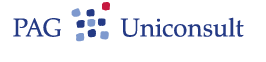 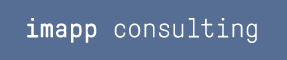